Medicamentos Recetados:El Contexto de los Costos de la Insulina
2021
Medicamentos Recetados: El Contexto de los Costos de la Insulina www.phrma.org/insulin
La Innovación Médica ha Transformado lasVidas de Pacientes con Diabetes.
Hace un siglo, los pacientes eran tratados con insulinas de cerdos y ganado. Hoy en día, los pacientes tienen acceso a insulinas que operan a nivel molecular que se asemejan más a la insulina liberada naturalmente en el cuerpo.
Los avances más recientes han impulsado gran parte de esta transformación.
El mantenimiento de niveles estables y constantes de azúcar en la sangre es mejor que nunca, ayudando a evitar complicaciones graves y reducir el aumento de peso.
Las insulinas de acción prolongada proporcionan cobertura durante más de 24 horas y permiten una mayor flexibilidad en la dosificación y un menor riesgo de bajones de azúcar en la sangre peligrosas.
Las insulinas de acción rápida, incluyendo de forma inhalada, permiten la dosificación directamente antes o incluso después de las comidas, en lugar de antes de las comidas.
Los bolígrafos de insulina ofrecen mayor comodidad, incluyendo algunos que reducen las inyecciones para dosis altas o facilidad de uso en niños.
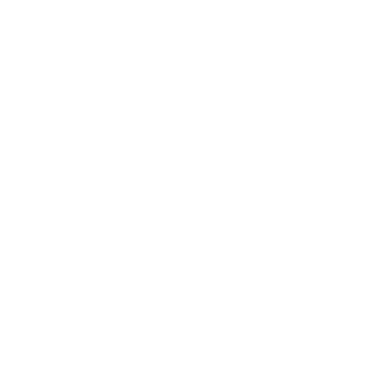 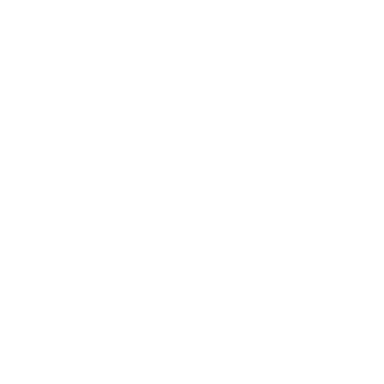 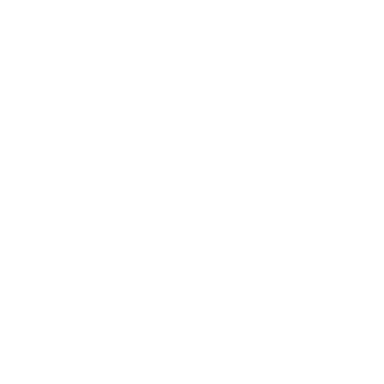 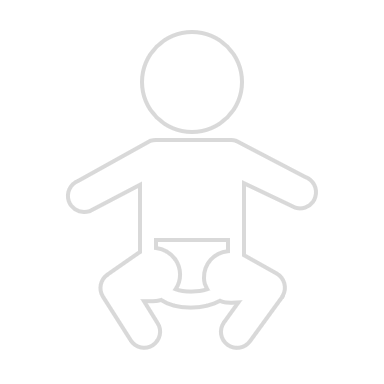 2
NOTA: El protocolo moderno de tratamiento de la insulina suele requerir insulina de acción prolongada para proporcionar un nivel básico de cobertura todo el día, junto con la administración de insulina a tiempo de comida para modular los aumentos de glucosa en sangre.
Medicamentos Recetados: El Contexto de los Costos de la Insulina www.phrma.org/insulin
Un Mejor Manejo de la Diabetes Ahorra Dinero yMejora los Resultados Medicos.
Mejorar el Cumplimiento de los MedicamentosEntre los Pacientes con Diabetes Podría:
22 millones
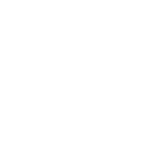 Resultar en 1 millón de menos visitas a salas de emergencia y hospitalizaciones anuales
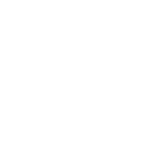 Ahorrar $8.3 mil millones para el sistema médico de Estados Unidos cada año
De estadounidenses viven con diabetes descontrolada.
3
RECURSOS: Asociacion Americana de la Diabetes.; Jha, et al. "Una Mayor Adherencia a los Medicamentos para la Diabetes está Vinculada a un Menor Uso Hospitalario y Podría Ahorrar Casi $5 Billones Anuales." Asuntos de Salud
Medicamentos Recetados: El Contexto de los Costos de la Insulina www.phrma.org/insulin
Después de Descuentos y Rebajas, los Precios de las Clases de Insulina de Uso Común están Disminuyendo
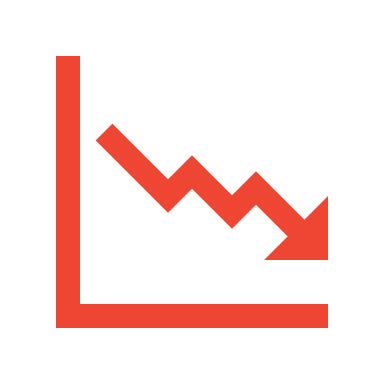 83%
40%-50%
Los precios netos de las insulinas usadas comúnmente son menos costosos ahora que en 2007
Los precios netos medios de las clases de insulinas usadas comúnmente han disminuido desde 2014.
Los descuentos promedio pueden reducir el precio de lista de la insulina
RECURSO: Análisis PhRMA de la SSR Health, octubre de 2020. 
NOTAS: Incluye los análogos de la insulina de acción prolongada (descenso del 50 % del precio neto medio anual de clase entre 2014 y 2020) y los análogos de la insulina de acción rápida/insulinas mixtas (descenso del 40 % del precio neto medio anual de clase entre 2014 y 2020). Estas clases se ajustan a las clasificaciones detalladas en los informes de los analistas.
4
Medicamentos Recetados: El Contexto de los Costos de la Insulina www.phrma.org/insulin
Las Aseguradoras y los PBMs Tienen una Ventaja Significante para Negociar Descuentos
El poder de negociación se concentra cada vez más entre 
menos administradores de beneficios farmacéuticos (PBMs, por sus siglas en inglés).
Las Aseguradoras y los PBMs determinan:

LISTADO DE MEDICAMENTOSsi un medicamento está cubierto

COLOCACIÓN ESCALADAcosto compartido del paciente

ACCESSIBILIDADadministración de la utilización mediante autorización previa o fallo primero

INCENTIVOS DEL PROVEEDORvías y directrices de tratamiento preferible
21%
36%
OptumRx (UnitedHealthGroup) CVS Health (Caremark)
Prescripciones Expresas
Otros
Los 3 Principales 
Participantes del Mercado:
74%
33%
20%
RECURSO: Drug Channels Institute, March 2020.
Medicamentos Recetados: El Contexto de los Costos de la Insulina www.phrma.org/insulin
A Pesar de las Grandes Rebajas y Descuentos, el Aumento del Uso de Deducibles y Coaseguros Puede Exponer a los Pacientes a Mayores Costos de Bolsillo
1 de cada 4 pacientes que toman medicamentos de marca para la diabetes están expuestos a deducibles o coaseguros, que se basan típicamente en el precio de lista no descontado de un medicamento.
Más de la mitad del gasto de bolsillo de los pacientes para medicamentos de marca para la diabetes es atribuible a deducibles y coaseguro.
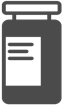 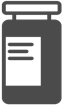 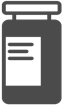 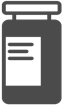 60%
Copago
Deducible
Coaseguro
6
RECURSO: IQVIA. Análisis de Market Access Strategy Consulting de Estados Unidos. 2020.
Medicamentos Recetados: El Contexto de los Costos de la Insulina www.phrma.org/insulin
Las Aseguradoras  y los Intermediarios Exponen a los Pacientes con Diabetes a Aumentar los Costos de Bolsillo a pesar de la Disminución de los Precios Netos
Exposición de Costo Promedio Anual de los Costos Fuera de Bolsillo para Pacientes que Toman Medicamentos de Marca para la Diabetes
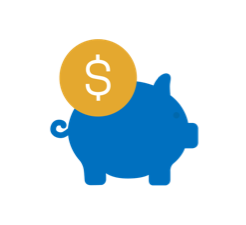 A los pacientes que toman medicamentos de marca para la diabetes se les pide que paguen una cantidad cada vez mayor de su bolsillo, a pesar de que los precios netos han bajado.
Precio Neto Promedio de los Medicamentos de Diabetes
NOTAS: La exposición de bolsillo mide la cantidad de planes medicos que los pacientes deben pagar; la asistencia del fabricante para compartir los costos podría ayudar a los pacientes a pagar esta cantidad requerida. Los datos de precios netos de la diabetes incluyen medicamentos de marca y genéricos.
RECURSOS: IQVIA U.S. Market Access Strategy and Consulting, julio 2020.; IQVIA, “Diabetes Costs and Affordability in the United States.” Junio 2020.
Medicamentos Recetados: El Contexto de los Costos de la Insulina www.phrma.org/insulin
Los Pacientes con Coaseguro y Deducibles Pagan Más en Promedio por los Medicamentos para la Diabetes
Pacientes que llenaron recetas de medicamentos de marca para la diabetes mientras estaban en el deducible gastaron 
3.4x más
de su bolsillo que pacientes sin gastos de deducible.
Pacientes con coparticipación de costos que llenaron recetas de medicamentos de marca para la diabetes gastaron 
2.2x más
de su bolsillo que pacientes con gastos de copago compartidos.
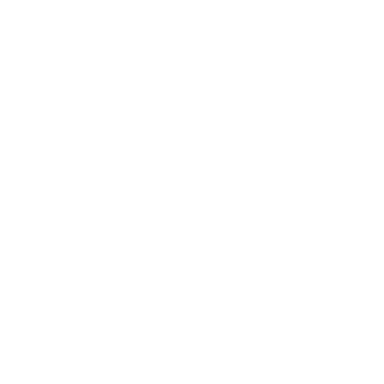 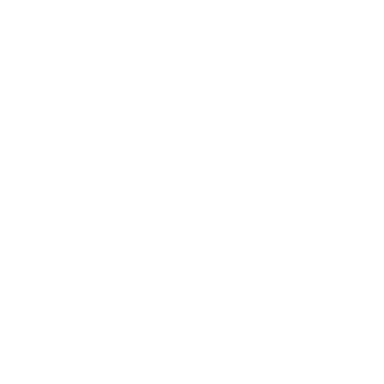 RECURSO: IQVIA. Análisis de Market Access Strategy Consulting de Estados Unidos. 2020.
Medicamentos Recetados: El Contexto de los Costos de la Insulina www.phrma.org/insulin
Una Pequeña Proporción de Pacientes con Diabetes Enfrenta Altos Costos de Bolsillo
El 90% de los pacientes pagaron menos de $75 fuera del bolsillo por prescripción de insulina.
9
NOTAS: Incluye insulinas solamente, todo pagador 
RECURSOS: IQVIA, Medicine Spending and Affordability in the United States, August 2020.; IQVIA, Diabetes Costs and Affordability in the United States, June 2020.
Medicamentos Recetados: El Contexto de los Costos de la Insulina www.phrma.org/insulin
Una Pequeña Parte de las Prescripciones de Insulina Representan la Mayoría del Gasto Total - Lo Opuesto de Cómo Debería Funcionar el Seguro
Mientras que solo el 24% de las recetas de insulina cuestan a los pacientes más de $35 de su bolsillo, estas recetas representan el 82% del gasto total de los pacientes que usan insulina.
Total de Prescripciones de Insulina
Total del Gasto de Pacientes en Insulina
NOTAS: Incluye insulinas solamente, todo pagador
RECURSO: IQVIA, Medicine Spending and Affordability in the United States, agosto 2020.;
Medicamentos Recetados: El Contexto de los Costos de la Insulina www.phrma.org/insulin
Los Pacientes con Diabetes Inscritos en Planes Médicos de Alto Deducible Enfrentan Altos Costos de Bolsillo al Comienzo de Cada Año
Se tarda casi medio año, en promedio, en cumplir con ese deducible para los pacientes con diabetes cuya insulina está sujeta al deducible.
Gasto para Pacientes con Diabetes Inscritos en Planes de Salud de Alto Deducible  Que Cumplieron con su Deducible, 2018
71% occurrió en el deducible
Los pacientes con diabetes que cumplieron con su deducible gastaron un promedio de $1,475 de su bolsillo en 2018-$717 en insulina y $758 en medicamentos sin insulina.
11
NOTAS: Para pacientes con diabetes que tenían al menos 1 reclamación de insulina en el deducible. En 2018, el 88% de los pacientes con diabetes en HDHPs cumplieron con su deducible.  
RECURSO: Xcenda, Impact of First Dollar Coverage for Insulin, octubre 2020.
Medicamentos Recetados: El Contexto de los Costos de la Insulina www.phrma.org/insulin
Pagadores Han Tardado en IncluirGenéricos de Insulina en los Listados de Medicamentos.
El sistema actual puede liderar planes de salud y PBMs para dar preferencia a los medicamentos con precios de lista altos y grandes descuentos. Como resultado, los pagadores han tardado en incluir genéricos de insulina autorizados a bajo costo en los listados de medicamentos.
Solamente 1 de 4 Beneficiarios de Medicare Parte D



y 1 de 5 pacientes inscritos en seguros comerciales



tienen acceso a insulina genérica autorizada a un precio inferior mediante un seguro.
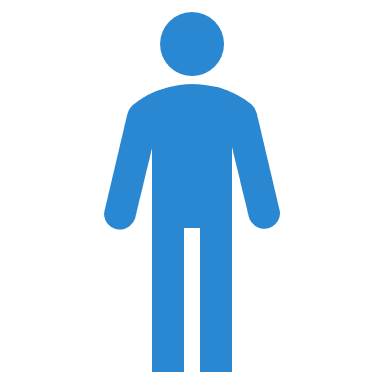 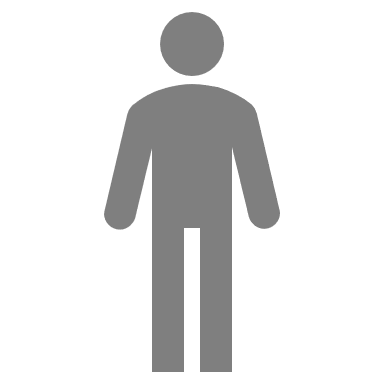 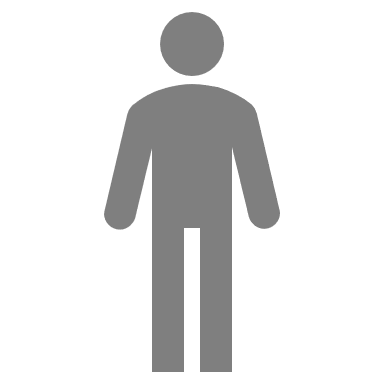 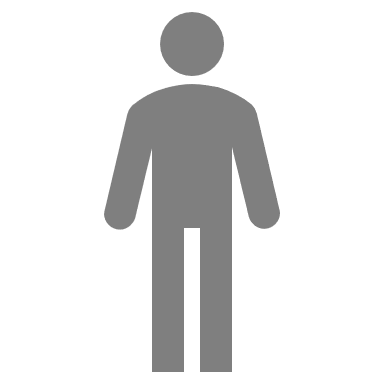 Express Scripts, uno de los PBMs más grandes del país, obstaculiza la cobertura para una insulina genérica autorizada de menor costo.
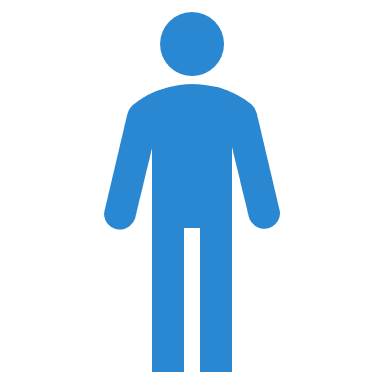 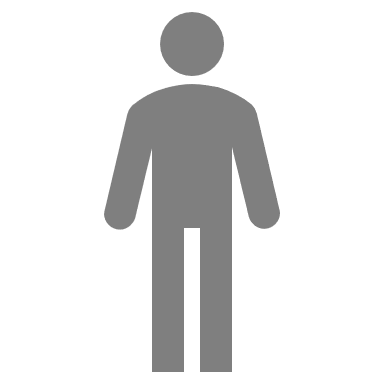 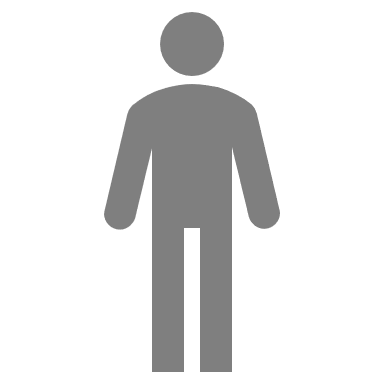 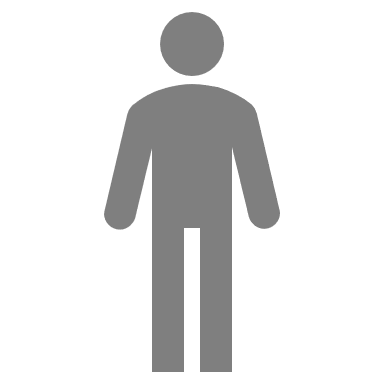 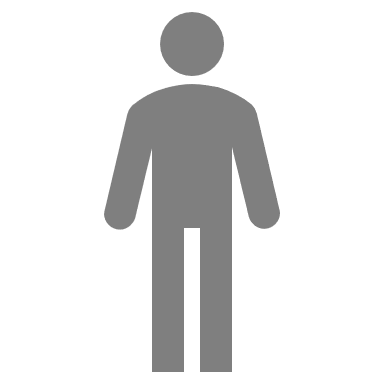 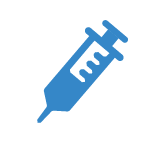 12
RECURSO: HHS, OIG “Fraud and Abuse; Removal of Safe Harbor Protection for Rebates Involving Prescription Pharmaceuticals and Creation of New Safe Harbor Protection for Certain Point-of-Sale Reductions in Price on Prescription Pharmaceuticals and Certain Pharmacy Benefit Manager Service Fees.” 83 Fed. Reg. 2340 (Feb. 6, 2019).; Fein, A. “A World Without Rebates: Predictions for How the Channel Will Evolve and Why Drug Prices Will Go Down,” March 20, 2019.; Politico, Oct 2019. Asuntos de acceso, la escasez de medicamentos dicta lo que la farmacia llenara en el tercer trimestre.
Medicamentos Recetados: El Contexto de los Costos de la Insulina www.phrma.org/insulin
Los Programas de Asistencia para Compartir Costos se Han Convertido en un Salvavidas Crucial para Muchos Pacientes con Diabetes
Muchas empresas han tomado medidas adicionales para ampliar sus programas de asistencia al paciente para ayudar a asegurar que los pacientes puedan acceder a la insulina durante la pandemia COVID-19.
Proporción de Pacientes que Toman Medicamentos de Marca para la Diabetes que Usan Una o Más Formas de Asistencia para Compartir Costos
En el 2019, mas de 
y 1 de 4 pacientes 
tomando medicamentos de marca para la diabetes, utilizó la asistencia para compartir los costos para ayudarles a pagar sus medicamentos.
13
RECURSO: BioSpace, “Insulin Makers Eli Lilly, Novo Nordisk and Sanofi Provide Low-Cost Options for Patients During COVID-19 Outbreak” abril 2020. IQVIA,Análisis de Market Access Strategy Consulting de Estados Unidos. 2020.
[Speaker Notes: Data en la tabla 10]
Medicamentos Recetados: El Contexto de los Costos de la Insulina www.phrma.org/insulin
El Gasto de los Pacientes en Medicamentos de Marca para la Diabetes Habría Sido Dos Veces Más Alto Sin Asistencia para Compartir los Costos.
Pacientes que apenas comienzan el tratamiento con medicamentos de marca son casi 
3x
mas propensos a abandonar sus medicamentos en la farmacia si no utilizaron ayudas de compartir costos.
Requisito Promedio de Participación en los Costos y Gasto Final Anual de Bolsillo para los Pacientes que Toman Medicamentos de Marca para la Diabetes que Usaron Asistencia de Participación en los Costos, 2019
Costo Compartido Fijado por Plan Médico
Gastos de bolsillo finales luego de asistencia al paciente
Economías Promedio de la Asistencia para la Participación en la Financiación de los Gastos
NOTAS: Incluye gastos de bolsillo para medicamentos de condiciones especificas solamente. El requisito de compartir los costos de bolsillo mide la cantidad de planes medicos que los pacientes deben pagar. La diferencia entre el requisito de participación en la financiación de los gastos y el gasto efectivo final representa las economías derivadas de la utilización de la asistencia para la participación en la financiación de los gastos.
14
RECURSOS: IQVIA, Patient Affordability, Part 2, 2018.; IQVIA U.S. Market Access Strategy and Consulting analysis, July 2020.
Medicamentos Recetados: El Contexto de los Costos de la Insulina www.phrma.org/insulin
Compartir Reembolsos Negociados Reduciríalos Costos de Pacientes de la Parte D de Medicare
Para un paciente típico de la Parte D con diabetes que toma cinco medicamentos, incluyendo insulina:
Costos de bolsillo puede disminuir casi $900 al año
Las primas podrían aumentar de $3 a $6 al mes, tan poco como una moneda de diez centavos al día
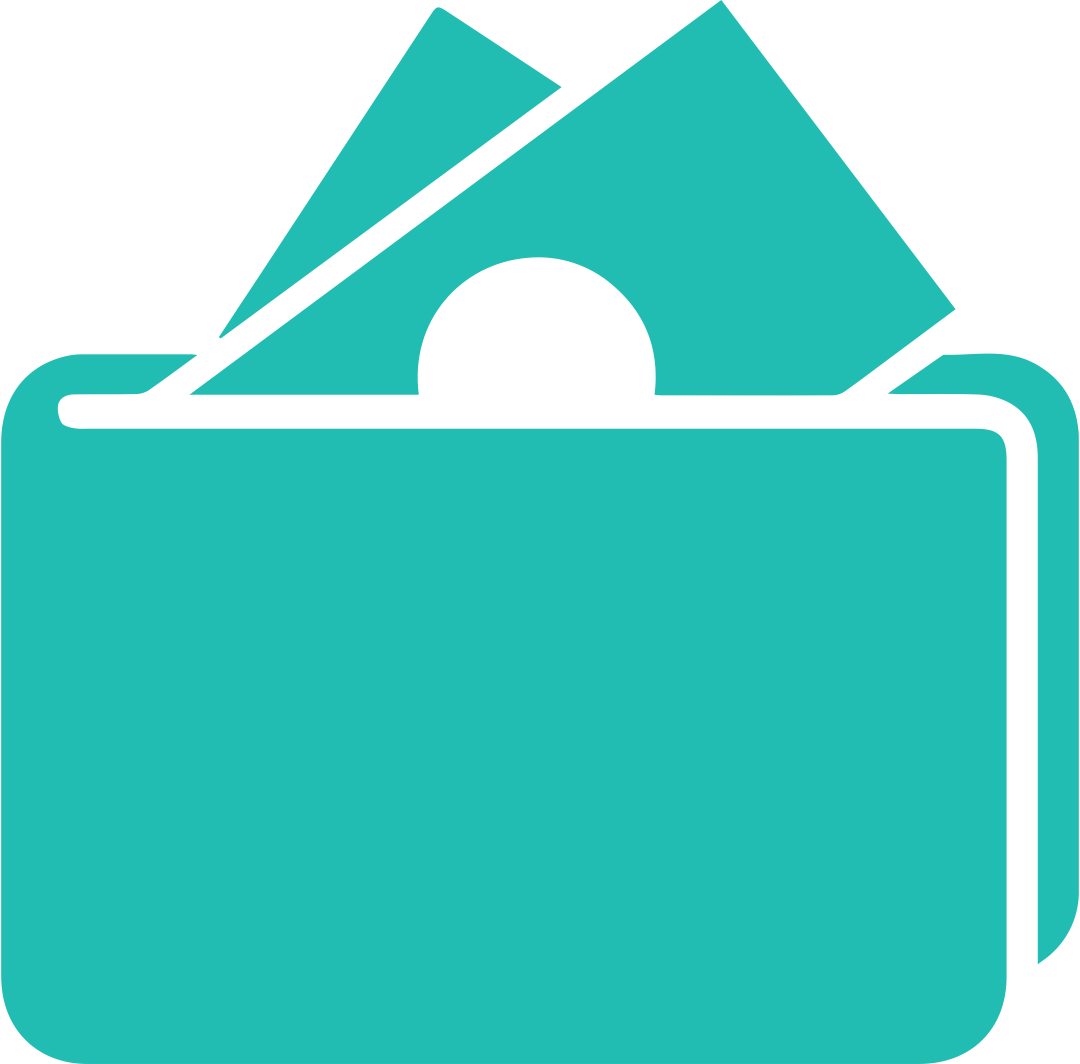 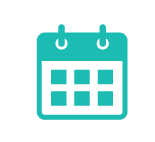 NOTA: Costo del plan incluye reclamaciones medicas y de farmacia
RECURSOS: Avalere Analysis, 2019; OACT, Milliman and Wakely Analysis, February 2019.
Medicamentos Recetados: El Contexto de los Costos de la Insulina www.phrma.org/insulin
Compartir Reembolsos Negociados Podría Reducir los Costos de Bolsillo de Pacientes con Seguro Comercial
Ejemplo: Plan Médico de Alto Deducible con un Copago
Ejemplo: Plan Médico de Alto Deducible con un Coaseguro
Mary tiene diabetes y gasta $1,000 cada año en gastos médicos y de farmacia
Kevin tiene diabetes y otras enfermedades y gasta $5,000 cada año en gastos médicos y de farmacia
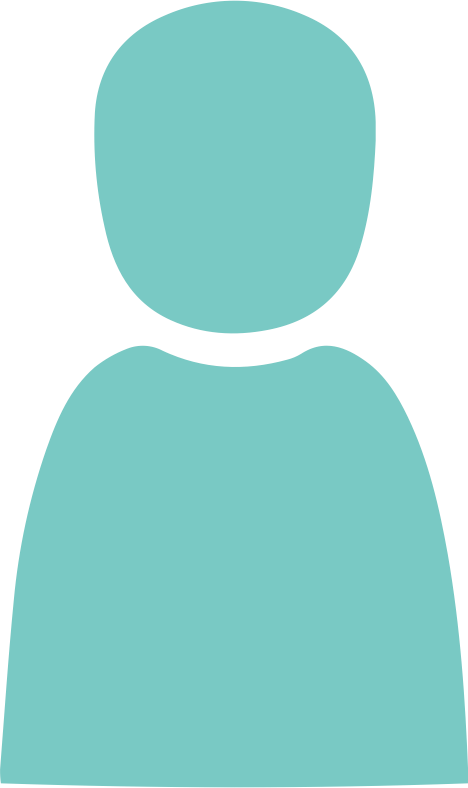 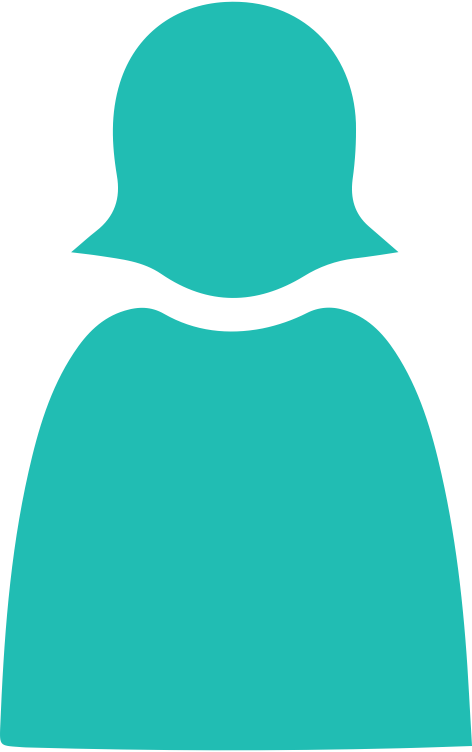 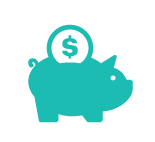 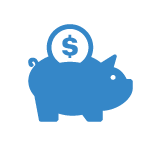 Se ahorraría $359 al año
Se ahorraría aproximadamente $800 al año
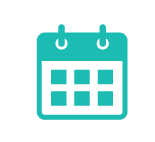 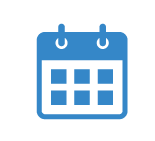 Su prima aumentaría menos de 1%.
Su prima aumentaría menos de 1%.
16
RECURSO: Analisis Milliman, octubre 2017.
Medicamentos Recetados: El Contexto de los Costos de la Insulina www.phrma.org/insulin
La Cobertura del Primer Dólar para la Insulina Podría Mejorar la Asequibilidad de los Pacientes con Diabetes en Planes Médicos de Alto Deducible
De hecho, eximir a la insulina del deducible podría disminuir los costos anuales de bolsillo significativamente.
Los costos anuales de bolsillo podrían ser:
Y podría ahorrarle a ciertos pacientes con diabetes:
2.4x 
a 3.7x
Menos
$1,500 
en costosanuales de bolsillo
Si todos los pacientes que toman insulina inscritos en planes médicos con deducibles altos tuvieran cobertura de primer dólar.
Lo cual permite que los pacientes distribuyan de manera más uniforme los gastos de bolsillo a lo largo del año.
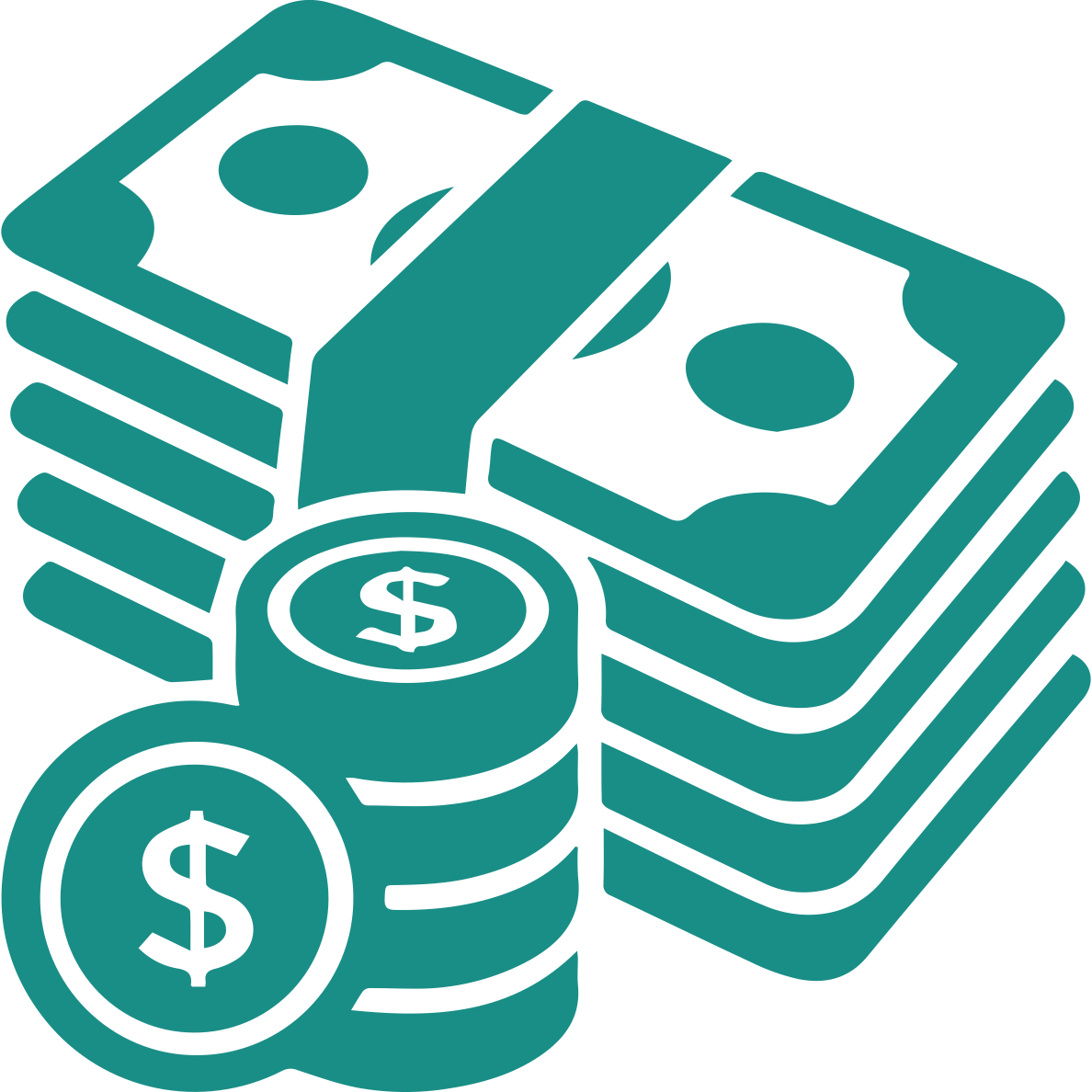 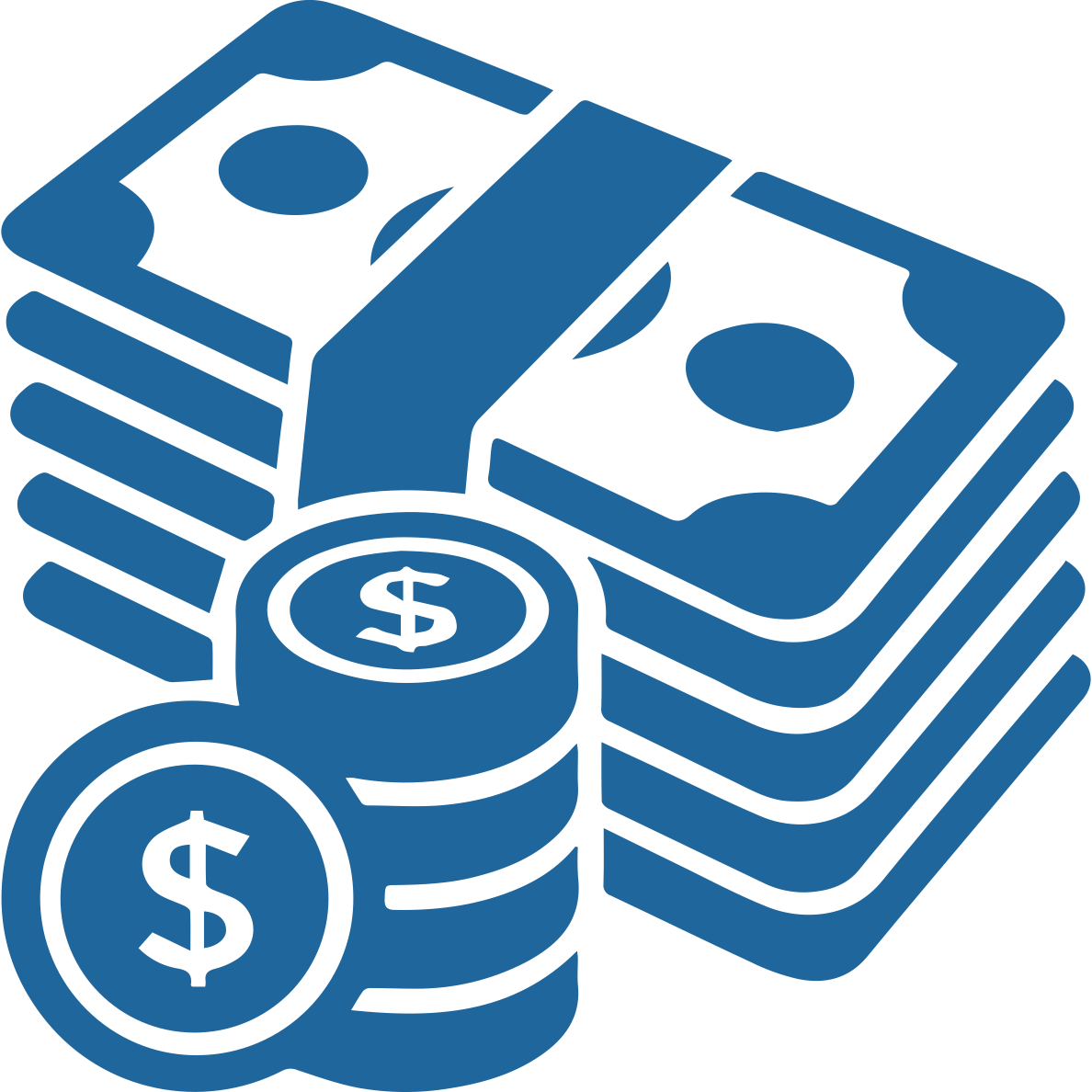 17
RECURSO: Xcenda, Impact of First Dollar Coverage for Insulin, octubre 2020.
Medicamentos Recetados: El Contexto de los Costos de la Insulina www.phrma.org/insulin
Soluciones de Políticas para Abordar los Desafíos de Asequibilidad de la Insulina
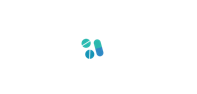 APOYAR EL PASE DE REEMBOLSO Y PROPORCIONAR COBERTURA DE PRIMER DÓLAR
Las aseguradoras y las PBM deben pasar por descuentos y rebajas negociados y proporcionar cobertura de primer dólar de servicios preventivos, como la insulina, en planes de salud de alto deducible para ayudar a reducir los costos de bolsillo de la insulina y permitir a los pacientes distribuir los costos durante todo el año.
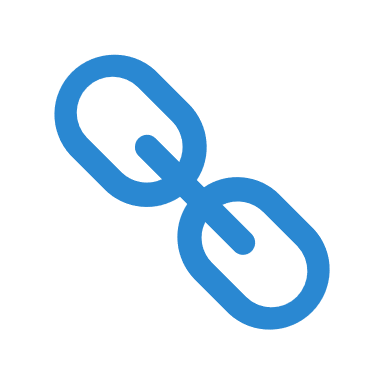 ABORDAR LOS INCENTIVOS QUE PERJUDICAN A LOS PACIENTES, BENEFICIAN A LOS INTERMEDIARIOS
Avanzar reformas que impidan que los PMD y otras entidades de la cadena de suministro tengan su compensación calculada como un porcentaje del precio de un medicamento y en su lugar apoyar políticas que requieren compensación como una tarifa fija basada en el valor de sus servicios.
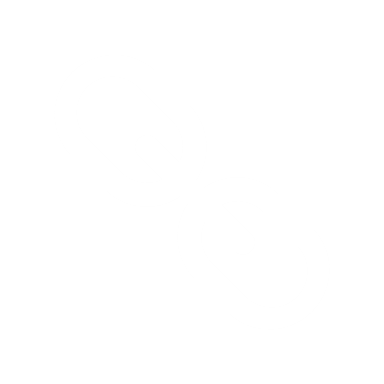 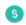 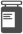 MODERNIZAR LA COBERTURA PARTE D
Establecer un tope anual para los costos de bolsillo y permitir a los pacientes distribuir los costos durante todo el año.
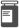 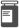 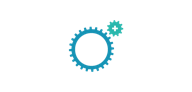 GARANTIZAR QUE LOS PACIENTES CON UN SEGURO REGULADO POR EL ESTADO TAMBIÉN SE BENEFICIEN DIRECTAMENTE DE DESCUENTOS O DE TOPES SOBRE DETERMINADOS COSTOS DE BOLSILLO
Apoyar la legislación a nivel estatal que podría ayudar a reducir los gastos de bolsillo de los pacientes al exigir a las aseguradoras que compartan descuentos y reembolsos con los pacientes en el mostrador de farmacia o limitar ciertos gastos de bolsillo.
CONTAR LA ASISTENCIA DE PARTICIPACIÓN EN LOS COSTOS Y LOS PLANES DE DESCUENTO DE TERCEROS 
Apoyar políticas que requieren que los planes médicos cuenten el costo de las recetas compradas con ayudas para compartir costos o mediante programas de terceros, como Blink Health y GoodRx, para obtener deducibles y límites de gastos.
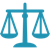 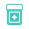 APOYAR COPAGOS FIJOS PARA LA INSULINA DE PACIENTES EN EL MERCADO COMERCIAL O EN LAS BOLSAS
Hacer cambios regulatorios para asegurar que los planes coloquen al menos uno de cada tipo de insulina en un nivel de copago.
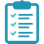 18